Synthesis of Hydrocarbon Fuels from Carbon Dioxide
Daniel Li
Background – Carbon Emissions
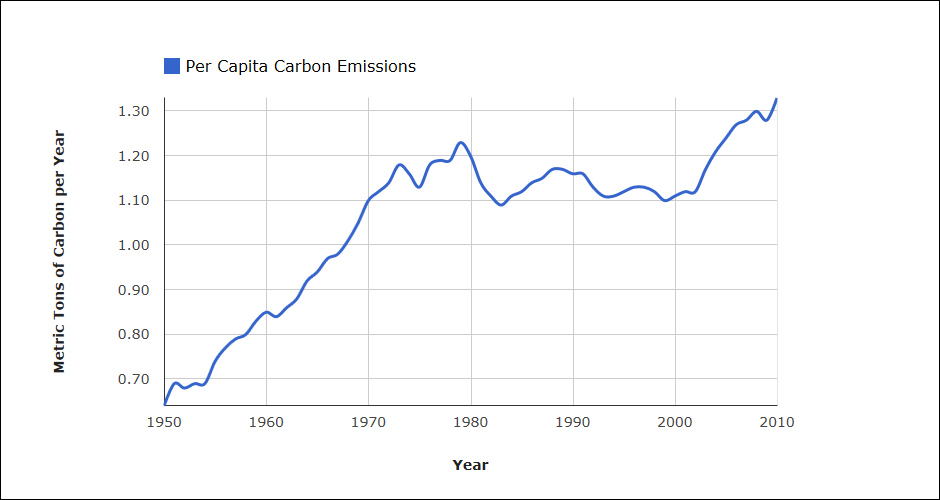 Excess GHG emissions globally due to industrialization and population growth
Driver behind many additional problems we are projected to face – climate change, ocean acidification, decreasing agricultural productivity, etc.
Concurrent with other major problems, including rising fuel prices (and eventual fossil fuel depletion)
About 25-30% of GHG emissions result from transportation sector
Background – Alternative Transportation Fuels
Ethanol: Energy/chemical intensive to produce, requires vast amounts of land for biofuel crops, and may raise food prices
Electricity: Low range, expensive, lack of supporting infrastructure
Hydrogen: Low range, expensive, safety concerns (hydrogen embrittlement)

Additionally, there is currently little research on applications of the above fuels in air and sea transportation
Fischer-Tropsch Process
Well established and understood process
Reacts carbon monoxide and hydrogen to produce hydrocarbon fuels and methanol
Typically yields longer chain alkanes suitable for diesel/jet fuel, but can be further refined into other products
Can be used to simultaneously reduce carbon emissions growth and produce low-cost transportation fuels
Implementation of F-T
Requires source of hydrogen and carbon monoxide – currently sourced from nonrenewable sources like coal, natural gas
 Achieving carbon neutrality will require integration of renewable energies
Feedstocks
Manufacturing
Transportation
Solar Powered Production of F-T Feedstocks
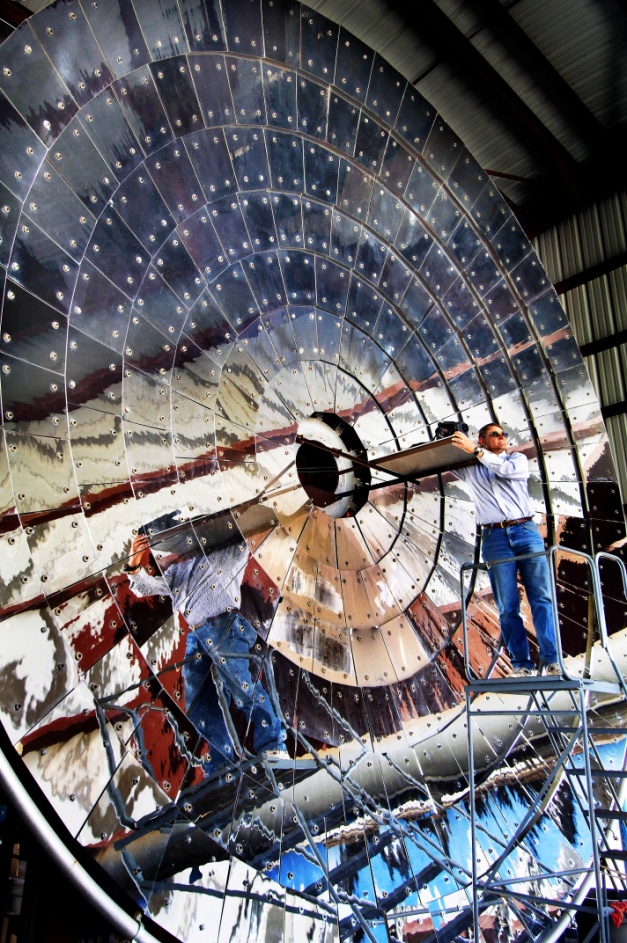 Sandia Nat’l Labs “Sunshine to Petrol” project
Harnesses solar energy to produce hydrogen from water and carbon monoxide from carbon dioxide
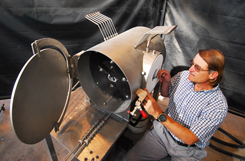 Isolating Carbon Dioxide
Can extract CO2 from major polluters:
Oil refining
Coal/natural gas power stations
Cement production and other manufacturing
Can extract CO2  from air:
“Direct Air Capture”
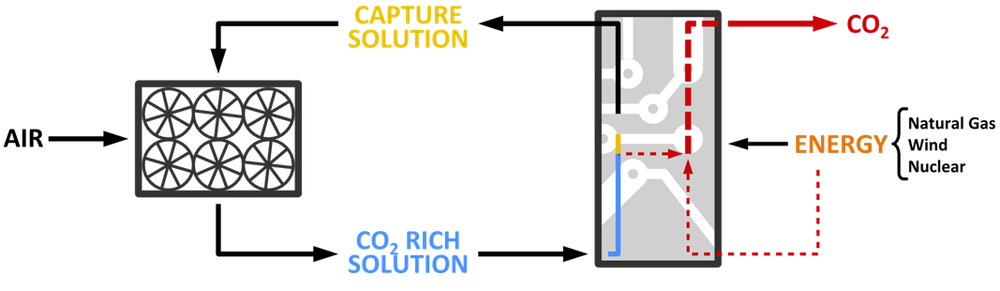 Source: Carbon Engineering, Ltd.
Environmental Benefits of Fuel Synthesis by F-T
Can be used to store excess energy generated by renewable sources to increase capacity factor
Mostly carbon neutral - reduction of GHG emissions growth
Easy to implement into existing infrastructure
Gas stations
Vehicles
Petroleum refineries
Economic Benefits of Fuel Synthesis by F-T
May eventually prove to be cheaper than petroleum – no costs associated with exploration, extraction, transportation, and impurity refining
Can earn additional income through selling carbon credits
Decentralization of fuel production
Technological Challenges
F-T process requires high operating temperatures – may be overcome with solar concentration
Feedstock production technology is still undergoing testing
High initial startup costs
Large scale production of fuels using F-T process will require intricate integration of various renewable energies
References
Annual Global Fossil-Fuel Carbon Emissions - Graphics. (2014, March 3). Retrieved November 22, 2014, from http://cdiac.ornl.gov/trends/emis/glo_2010.html
Fischer-Tropsch Fuels. (2011, November 1). Retrieved November 22, 2014, from http://www.netl.doe.gov/publications/factsheets/rd/R&D089.pdf
Sandia's Sunshine to Petrol Project Seeks Fuel from Thin Air. (2007, December 5). Retrieved November 22, 2014, from https://share.sandia.gov/news/resources/releases/2007/sunshine.html
Reverse Combustion: Can CO2 Be Turned Back into Fuel? (2010, September 23). Retrieved November 22, 2014, from http://www.scientificamerican.com/article/turning-carbon-dioxide-back-into-fuel/
What is Air Capture? (n.d.). Retrieved November 22, 2014, from http://carbonengineering.com/air-capture/
The EU Emissions Trading System. (2014, May 12). Retrieved November 22, 2014, from http://ec.europa.eu/clima/policies/ets/index_en.htm